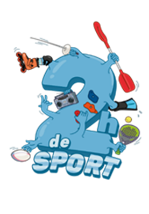 2 heures de sport de plus au collège
skateboard
UN SPORT FUN , ACCESSIBLE ET LUDIQUE
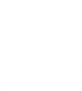 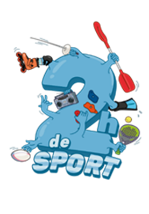 Constats
2
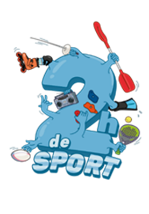 Recommandations Activités physiques pour les adolescents(source : pôle ressources national sport, santé, bien-être - ANSES)
1h activité physique intensité modérée ou élevée par jour 
Les laisser choisir les activités qui leur plaisent
Valoriser tous les types d'Activités Physiques
Limiter temps passé sur les écrans
Maximum 2h assis
« Toutes les occasions sont bonnes pour encourager les adolescents : favoriser les activités entre amis, en club ou en famille, mais surtout les laisser choisir les activités qui leur plaisent. »
ANSES
3
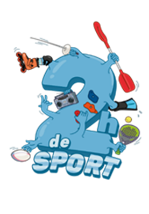 La Fédération Française de Roller et Skateboard (FFRS)
Habituée à encadrer des adolescents, la FFRS se tourne vers ce public pour orienter son action Sport Santé.
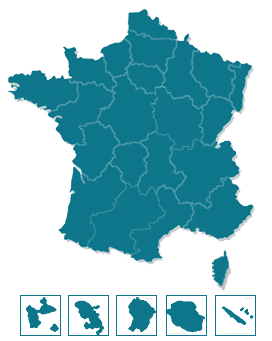 Création en 1910
Fédération olympique délégataire été et hiver
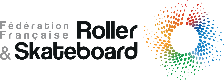 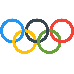 1 100
14
900
EDUCATEURS DIPLÔMES
LIGUES
CLUBS
4
1er
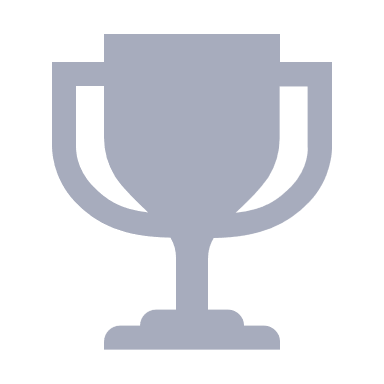 66 000
RANG MONDIAL au dernier World Skate Games
LICENCIES
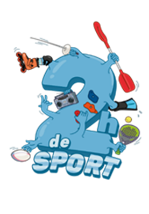 MÉDICOSPORT-SANTÉ©Dictionnaire à visé médical du sport*
Dans des conditions optimales de pratique, l’activité sportive peut induire des bénéfices pour la santé. Le MÉDICOSPORT-SANTÉ*  les bénéfices sont classé en quatre familles.
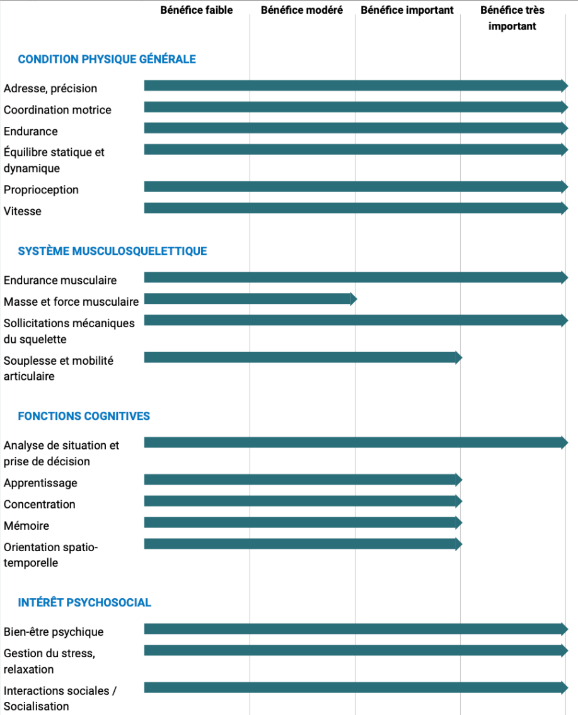 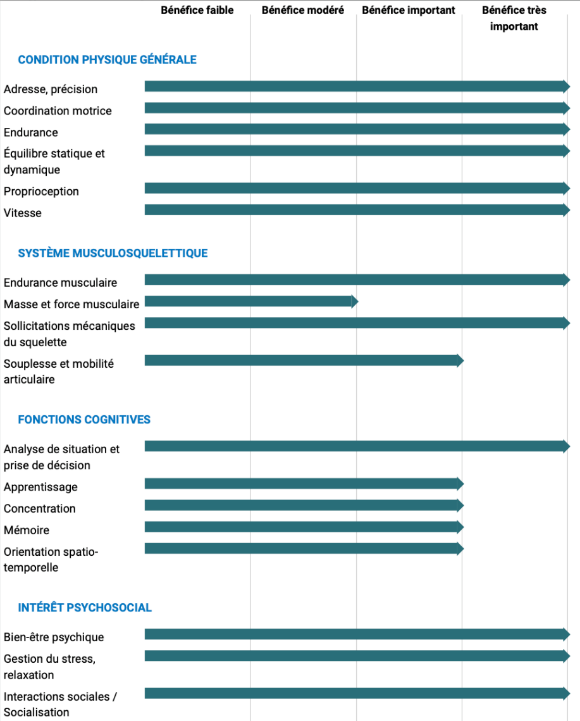 *Le MÉDICOSPORT-SANTÉ a été créé par la commission médicale du Comité national olympique et sportif français avec la collaboration de la Société française de médecine, de l’exercice et du sport.
5
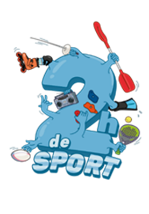 Impact positif 
d’une pratique régulière du skateboard :
Prévention des effets de l'inactivité et de la sédentarité 
Augmentation de l'endurance (capacité cardio-respiratoire)
Maintien ou augmentation de l'endurance musculaire, de la force musculaire, de la masse musculaire, de la proprioception, de la souplesse et du bien-être psychique
Qualité de vie 
Amélioration de l'estime de soi
Lutte contre l'isolement social
Réduction du stress et de l'anxiété
6
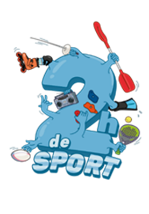 Objectifs
Donner le goût d’une pratique sportive socialisante pour lutter contre la sédentarité, l’isolement et les risques d’addictions notamment à l’utilisation des téléphones. 

Concrètement, ce projet a pour but :  
D’augmenter la pratique hebdomadaire d’activité physique 
D’explorer les capacités sociales, physiques et artistiques 
D’améliorer la socialisation, le partage et les activités de groupe
De découvrir les bons usages de communication sur Internet 
De sensibiliser aux risques de l'utilisation excessive des téléphones 
De sensibiliser aux risques des nouvelles technologies
7
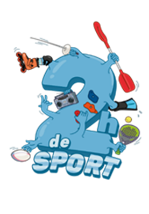 Méthode : temps sportif  2 heures
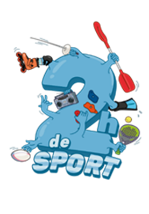 Méthode : « temps éducatif » 2 heures
Sur les temps de début et fin de séance :
9
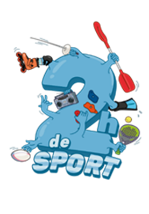 Méthode : les leviers
10
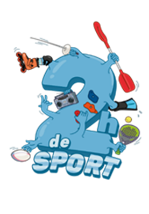 Activités
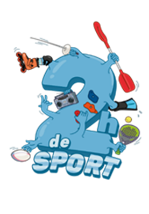 Séance type
Les thématiques préconisées sont en lien avec : la pratique d'activité physique pour la santé et la lutte contre la sédentarité, l'utilisation des téléphones et réseaux sociaux, l'inclusion sociale et la lutte contre le harcèlement.
12